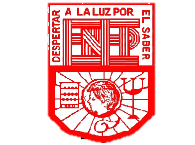 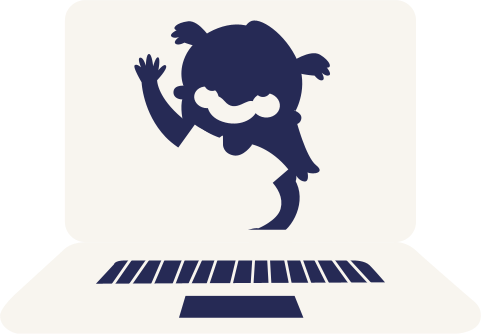 Escuela Normal de Educación Preescolar
Licenciatura en Educación Preescolar
Ciclo escolar 2020-2021

Curso: Tutoría grupal
Docente: Karla Griselda García Pimentel
Título del trabajo: Método Cornell

Alumnas: 
Pamela Yudith Ávila Castillo 
Samantha Bueno Moreno
Aide Patricia Machorro García
Valeria Karely Zamarripa Garza



Saltillo, Coahuila de Zaragoza                                   Mayo del 2021
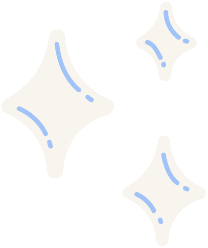 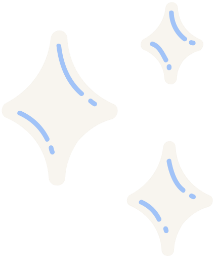 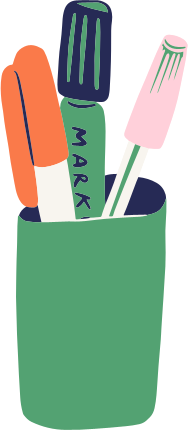 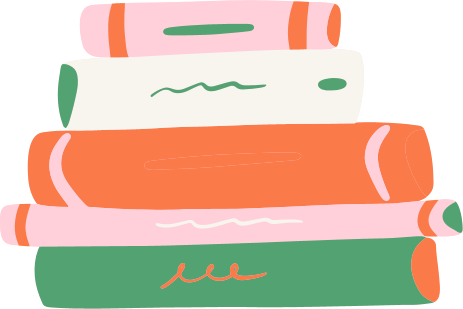 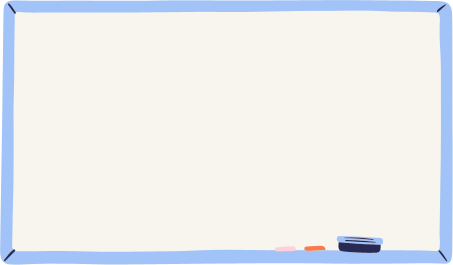 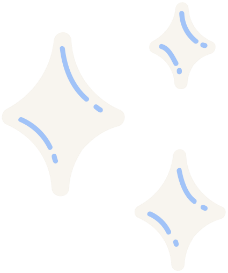 Método Cornell
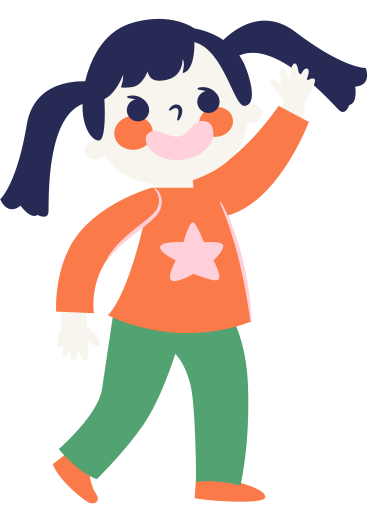 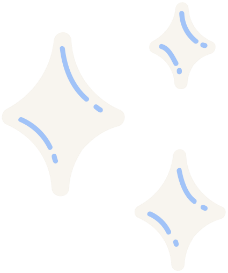 ¿Qué es?
Es un sistema de estudio creado por el Dr. psicología y profesor en educación Walter Paulk de la Universidad de Cornell.
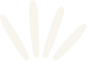 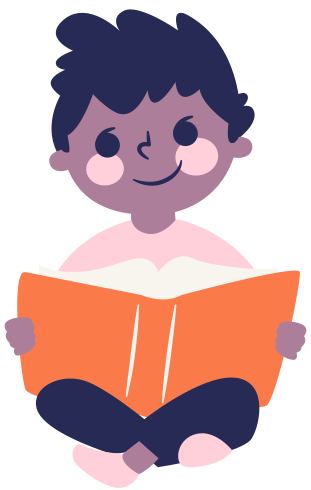 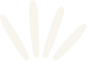 Es considerado un buen sistema para tomar apuntes y para organizar tus notas.
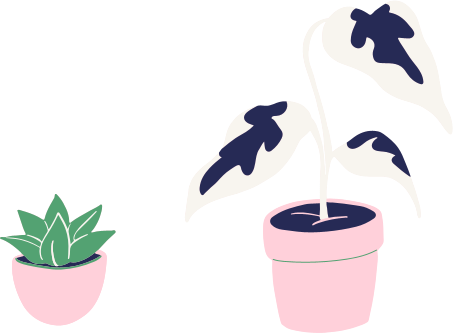 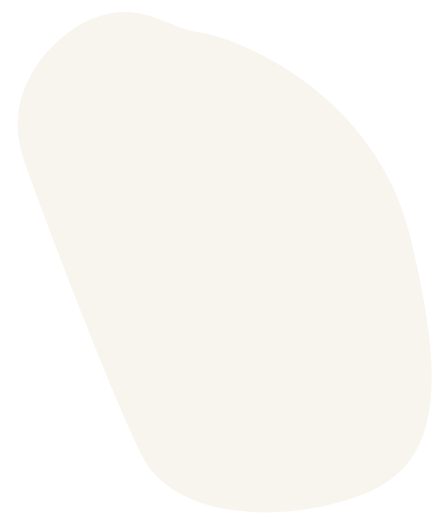 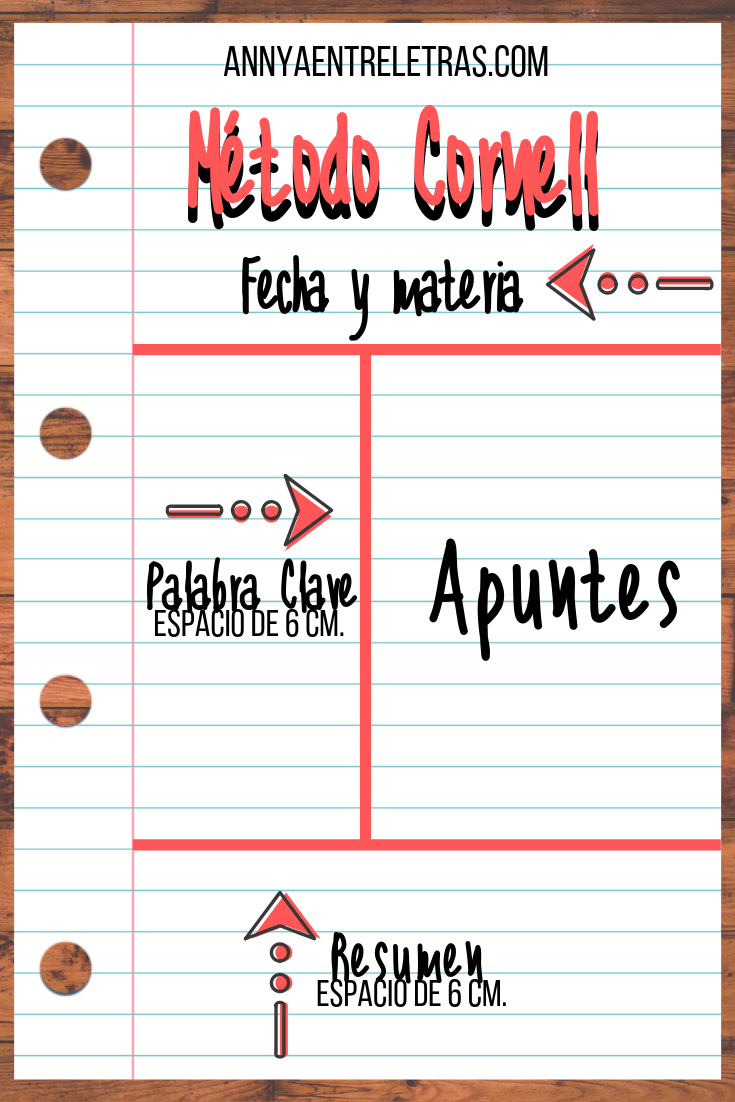 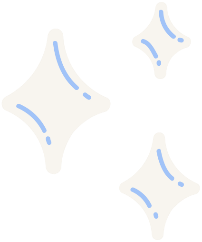 ¿Cómo se realiza?
Dividir en cuatro secciones diferentes las hojas
Título
Palabras claves
Apuentes 
 Y resumen
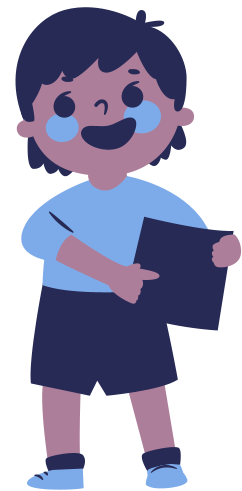 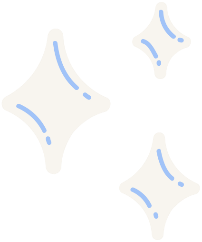 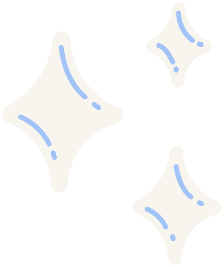 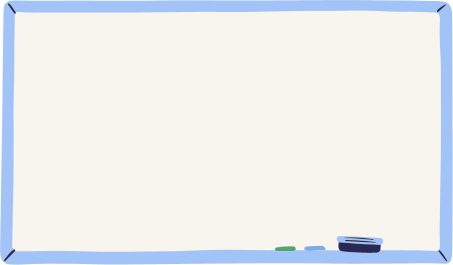 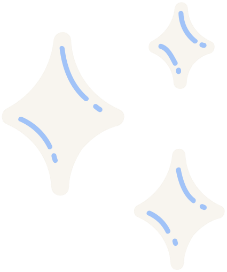 Secuencia
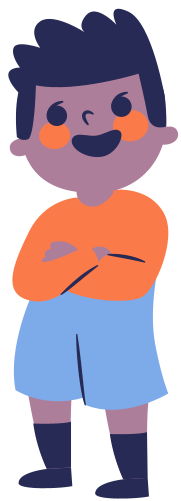 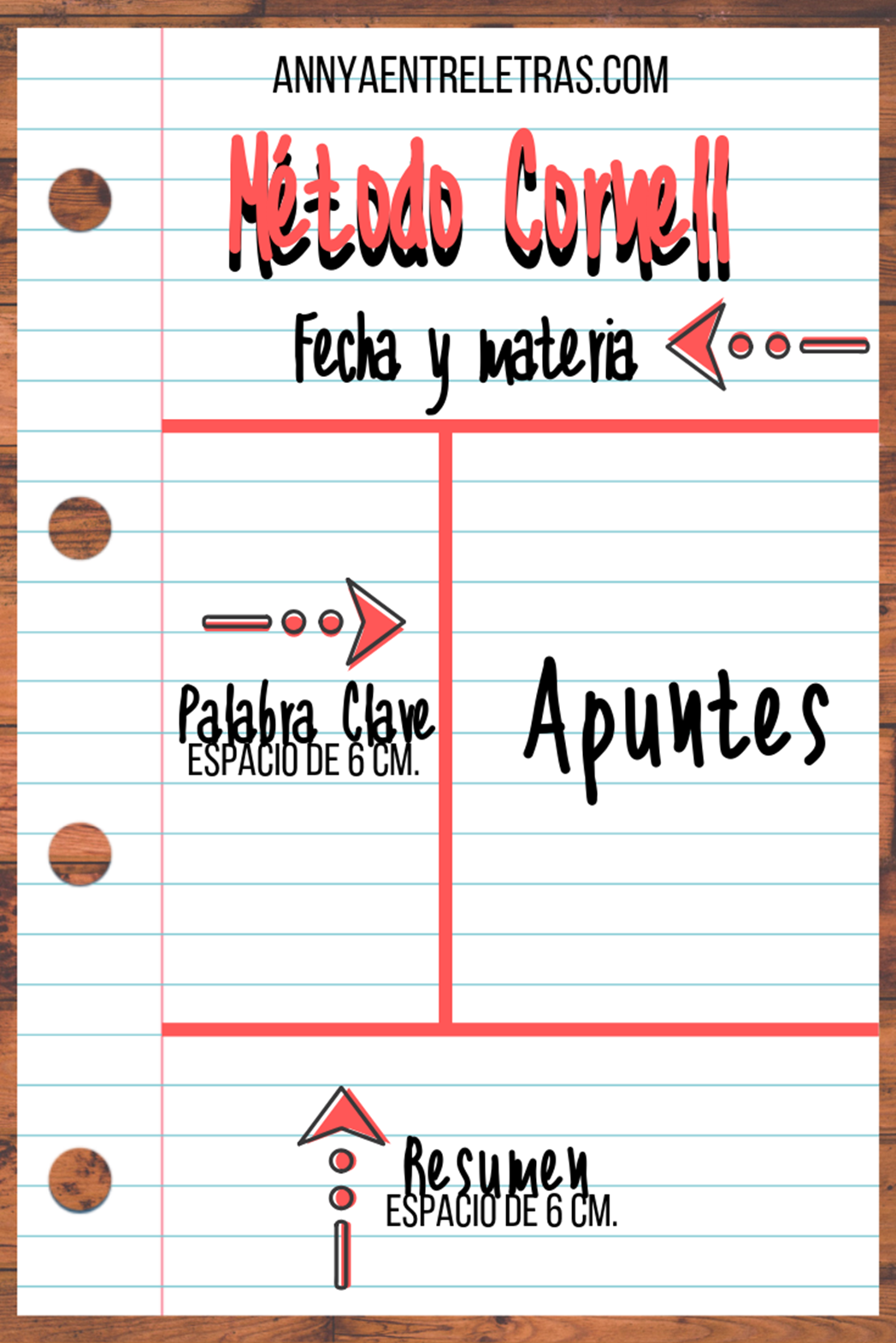 Durante la clase

Titulo 
Apuntes
Después de la clase

3.  Palabras claves
4.  Resume
1
2
3
4
6R
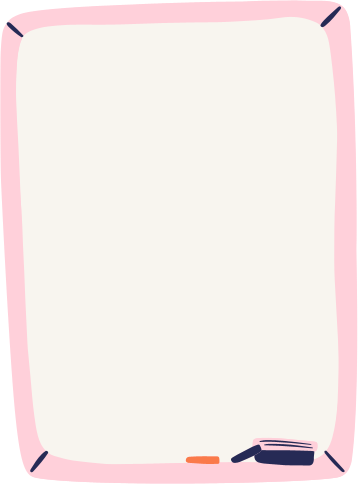 Registra 
Resume
Recita 
Reflexiona
Revisa
Recapitula
6 pasos para estudiar los apuntes realizados
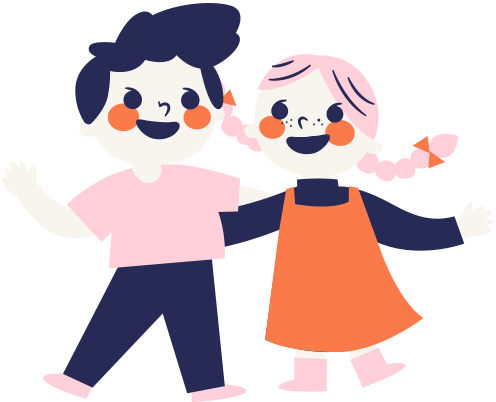 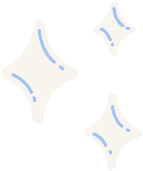 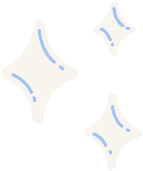 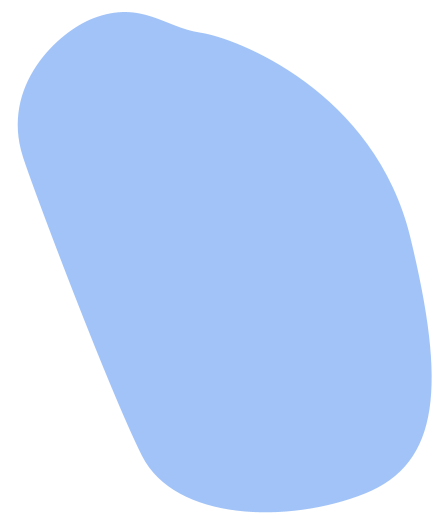 Ventajas
Evita que tu forma de estudiar entre en modo piloto automático.

Nos da la oportunidad de definir preguntas, ideas clave y resumen del texto leído.

Propicia el aprendizaje activo.

Los tres campos básicos de este sistema son los pilares de cualquier aprendizaje.
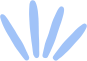 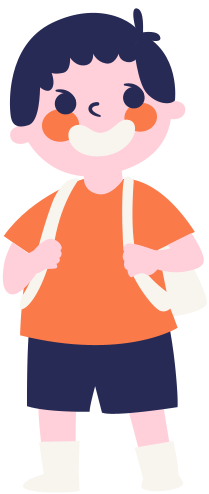 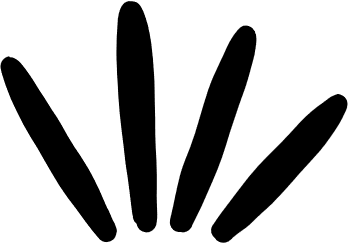